ΥΠΕΡΗΧΟΓΡΑΦΗΜΑ Β ΕΠΙΠΕΔΟΥFETAL ANOMALY SCAN
ΕΠ. ΚΑΘΗΓΗΤΗΣ m/γ και εμβρυομητρικής ιατρικής  Λ. ΑΡΑΒΑΝΤΙΝΟΣ
ΠΟΤΕ;
18-22 Εβδομάδες Κύησης
Αυτή η περίοδος αποτελεί συμβιβασμό ανάμεσα στην χρονολόγηση της κύησης (η οποία είναι ακριβέστερη αν διαπιστωθεί νωρίτερα) και την έγκαιρη ανίχνευση σοβαρών συγγενών ανωμαλιών   



                                                                                                             2019 ISUOG
ΒΑΣΙΚΑ ΣΤΟΙΧΕΙΑ ΕΛΕΓΧΟΥ
ΒΙΟΜΕΤΡΙΑ ΕΜΒΡΥΟΥ – ΑΝΑΤΟΜΙΑ ΕΜΒΡΥΟΥ
ΘΕΣΗ - ΩΡΙΜΑΝΣΗ ΠΛΑΚΟΥΝΤΑ 
ΑΜΝΙΑΚΟ ΥΓΡΟ 
ΜΗΤΡΑ – ΤΡΑΧΗΛΟΣ 
ΡΟΕΣ ΑΙΜΑΤΟΣ ( ΜΗΤΡΙΑΙΕΣ ΑΡΤΗΡΙΕΣ )
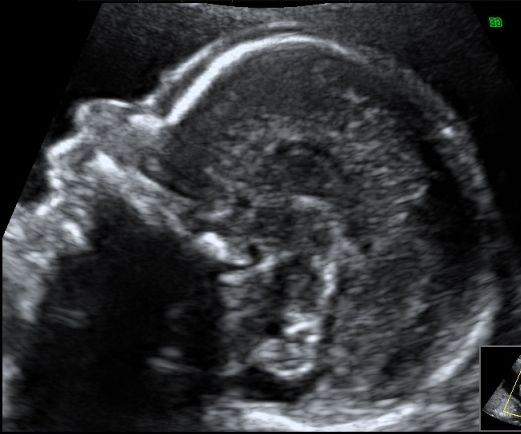 FETAL BIOMETRY
HEAD CIRCUMFERENCE (HC) – Biparietal Dimeter (BPD)
AC ΠΕΡΙΜΕΤΡΟΣ ΚΟΙΛΙΑΣ
FEMUR LENGTH (FDL) ΜΗΚΟΣ ΔΙΑΦΥΣΗΣ ΜΗΡΙΑΙΟΥ ΟΣΤΟΥ


                                                 Hadlock


                                  Estimated Fetal Weigh
Kριτήρια για αντικειμενική αξιολόγηση βάση βαθμολόγησης της ποιότητας των βιομετρικών εικόνων
Κεφαλική
Κοιλιακή
Μηριαία
Συμμετρικό επίπεδο
Επίπεδο που δείχνει τους θαλάμους 
Επίπεδο που δείχνει την κοιλία του διαφανούς διαφράγματος
Παρεγκεφαλίδα μη ορατή 
Κεφαλή που καταλαμβάνει περισσότερο από το ήμισυ της συνολικής εικόνας 
Δείκτες τοποθετηθήκαν σωστά
Συμμετρικό επίπεδο 
Επίπεδο που δείχνει τη φυσαλίδα του στομάχου 
Επίπεδο που δείχνει το πυλαίο άντρο 
Νεφροί μη ορατοί 
Κοιλιά που καταλαμβάνει περισσότερο από το ήμισυ της συνολικής εικόνας 
Δείκτες τοποθετήθηκαν σωστά
Και τα δύο άκρα του οστού είναι ορατά 
< 45 * γωνία προς το οριζόντιο  επίπεδο 
Μηριαίο που καταλαμβάνει περισσότερο από το ήμισυ της συνολικής εικόνας
Δείκτες τοποθετηθήκαν σωστά  



                                2019 ISUOG
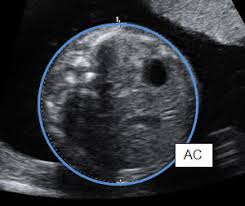 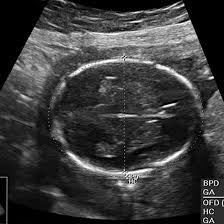 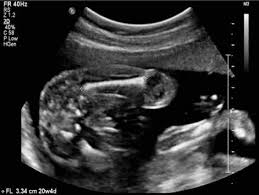 EXAMINATION OF THE FETUS
Skull and Brain
Spine
Thorax
Heart 
Abdomen
Urinary Tract
Limbs
Genitalia
Scull Brain Spain
Skull  : shaped like rugby ball
Brain : transventricular and transcerebellar view transthalamic plane 
Spine : sagittal, coronal and transverse view 


Παθολογία :
Neural Tube Defects- NTD (5/1000)
Ventriculomegaly (1%)
Hydrocephalus        Spina Bifida
Dandy-Walker (1/30000)
Face
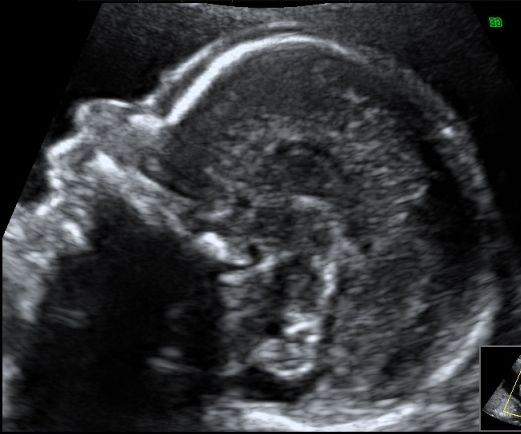 Eyes 
Nose 
Lips
Palate (soft & hard) 
Profile
Chin 

Παθολογία :
 Fatial Clefting (1/700) – lip, palate, both.
Orbital and Ophthalmic defects – hypo/hypertelorism, microphthalmia, neophilia 
Micrognathia
Nasal bone hypoplasia
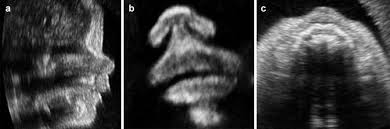 Thorax
Lungs : cross-section of the chest
Diaphragm : sagittal view 

Παθολογία :
Congenital diaphragmatic hernia – CDH(1/4000)
Pleural effusion 
Cystic lesion of the lungs CCAM Congenital cystic adenomatoid malformation1/30000
Heart
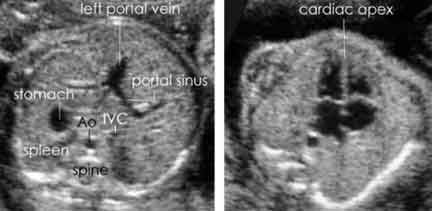 Situs
Four chambers view
Three vessels view
Left & Right outflow tract view 
Aortic Arch 
RSA

Παθολογία : 
CHD (5-10/1000)
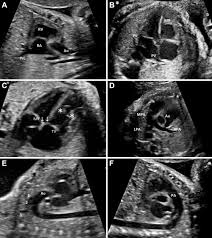 Abdomen
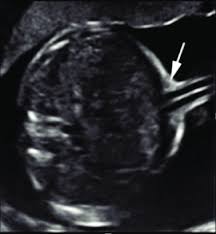 Cross section view



Παθολογία :
Gastroschisis  (1/4000)
Omphalocele (1/4000) defect is covered (amnio and peritoneum)
Gastrointestinal Obstruction –GIO (1/200)
Urinary Tract
Fetal Kidneys : cross section view, coronal view, sagittal view, transverse view
Fetal Bladder : transvers view, longitudinal view 
Fetal Ureters : under normal circumstances are not visible


Παθολογία :
Renal agenesis or Potter Sequence 1/4000-8000                                                    
Cystic renal disease 
Obstructive uropathies 
Bladder exstrophy
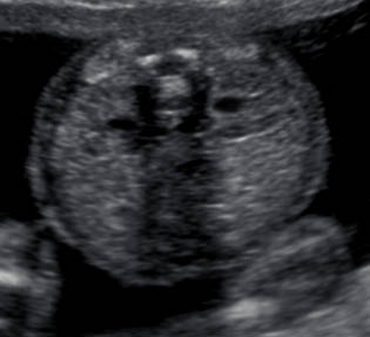 Limbs and Skeleton
Four limbs 
Plam print 
Footprint 

Παθολογία :
Skeletal Dysplasias (1/4000)
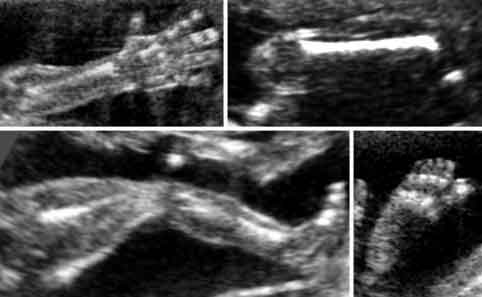 Placenta
Location
Relationship with internal os of the cervix
Grade
Uterus - Cervix
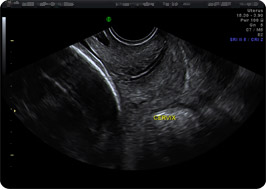 Uterine Fibroids 
Cervical Length
Soft Markers
Ventriculomegaly
Increased nuchal fold
Echogenic Bowel 
Pyelectasis 
Short Femur 
Nasal Bone Hypoplasia
ARSA
ΚΑΤΕΥΘΥΝΤΗΡΙΕΣ ΟΔΗΓΙΕΣ ΓΙΑ ΤΗΝ ΕΚΤΕΛΕΣΗ ΥΠΕΡΗΧΟΓΡΑΦΗΜΑΤΟΣ ΕΜΒΡΥΟΥ  Β ΤΡΙΜΗΝΟΥ
Ο κύριος στόχος είναι να προσφέρει ακριβείς διαγνωστικές πληροφορίες για την παροχή της βέλτιστης προγεννητικής φροντίδας με τα καλύτερα δυνατά αποτελέσματα για την μήτερα και το έμβρυο .
Προσδιορισμός της ηλικίας κύησης και διενέργεια εμβρυικών μετρήσεων με σκοπό την έγκαιρη ανίχνευση διαταραχών της ανάπτυξη αργότερα στην κύηση
Ανίχνευση συγγενών ανωμαλιών και πολύδυμες κυήσεις  ------------------------------
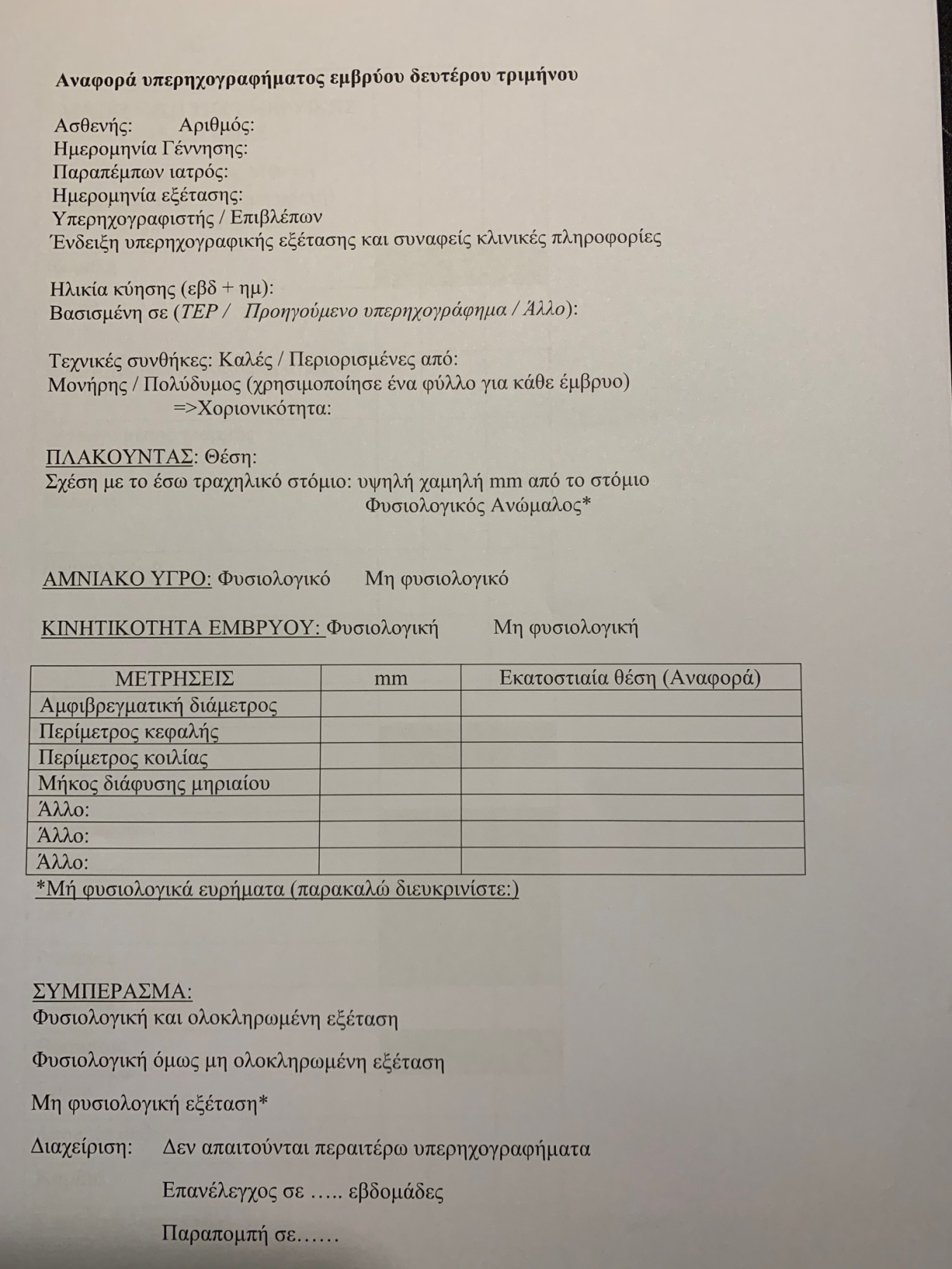 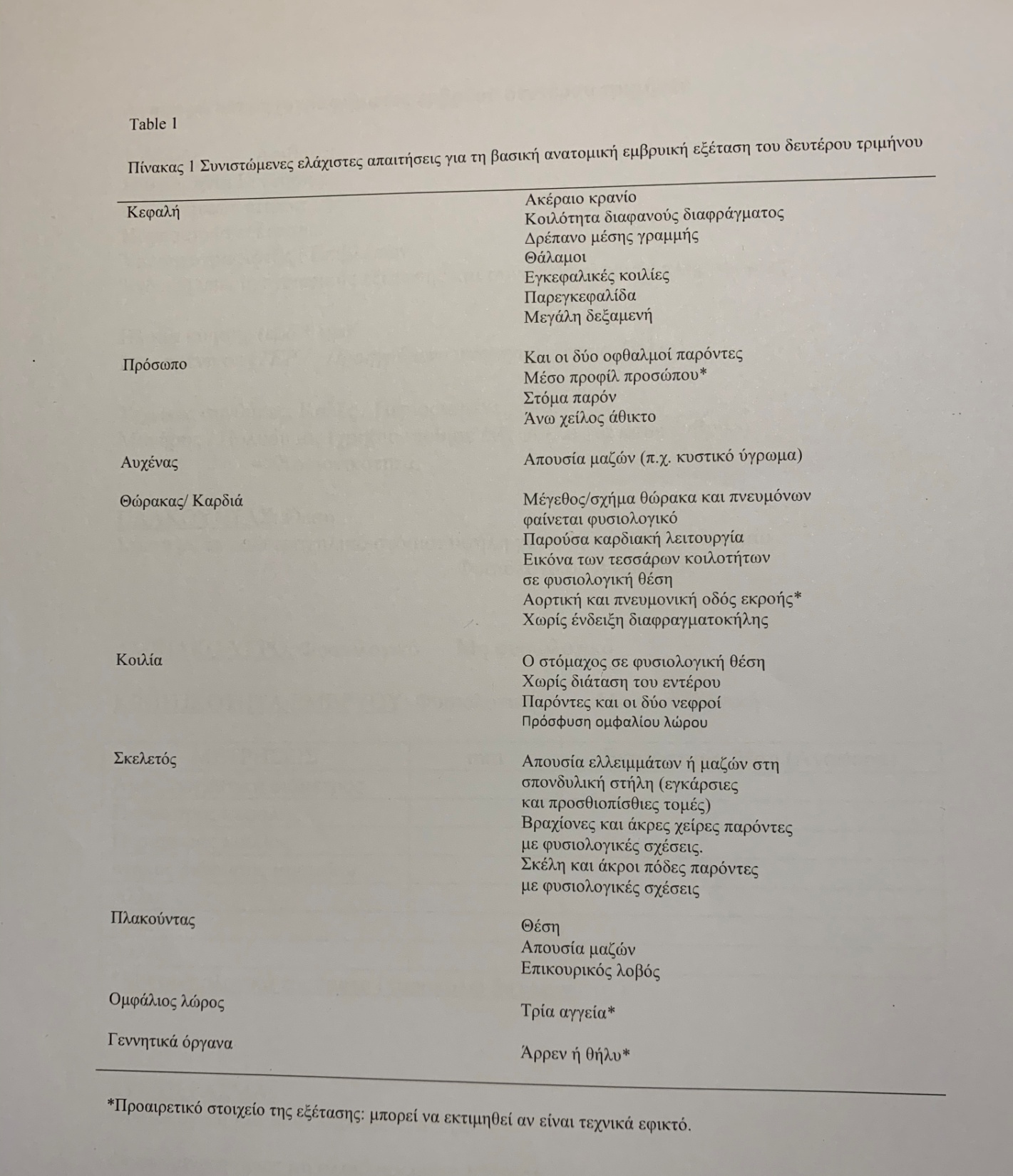 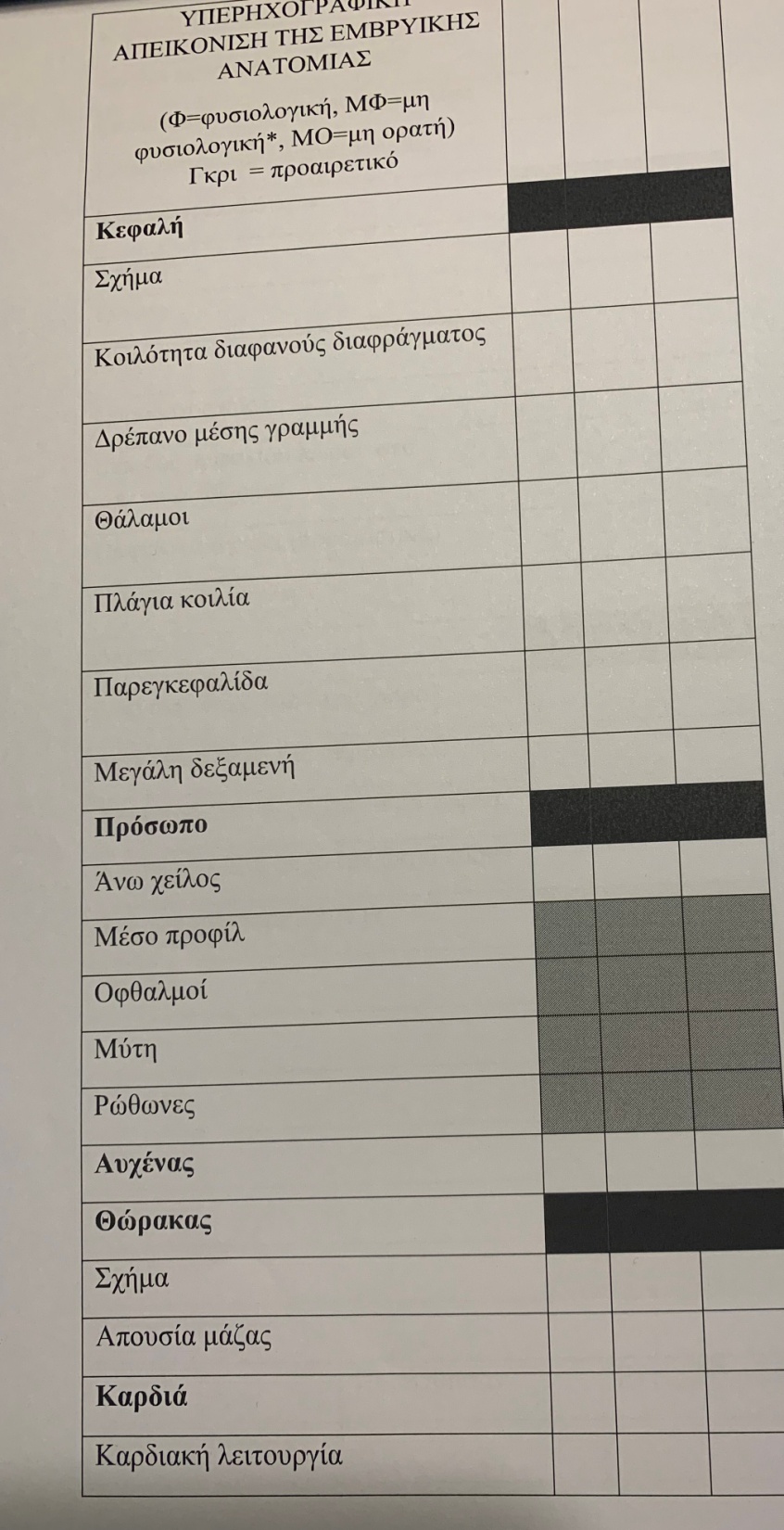 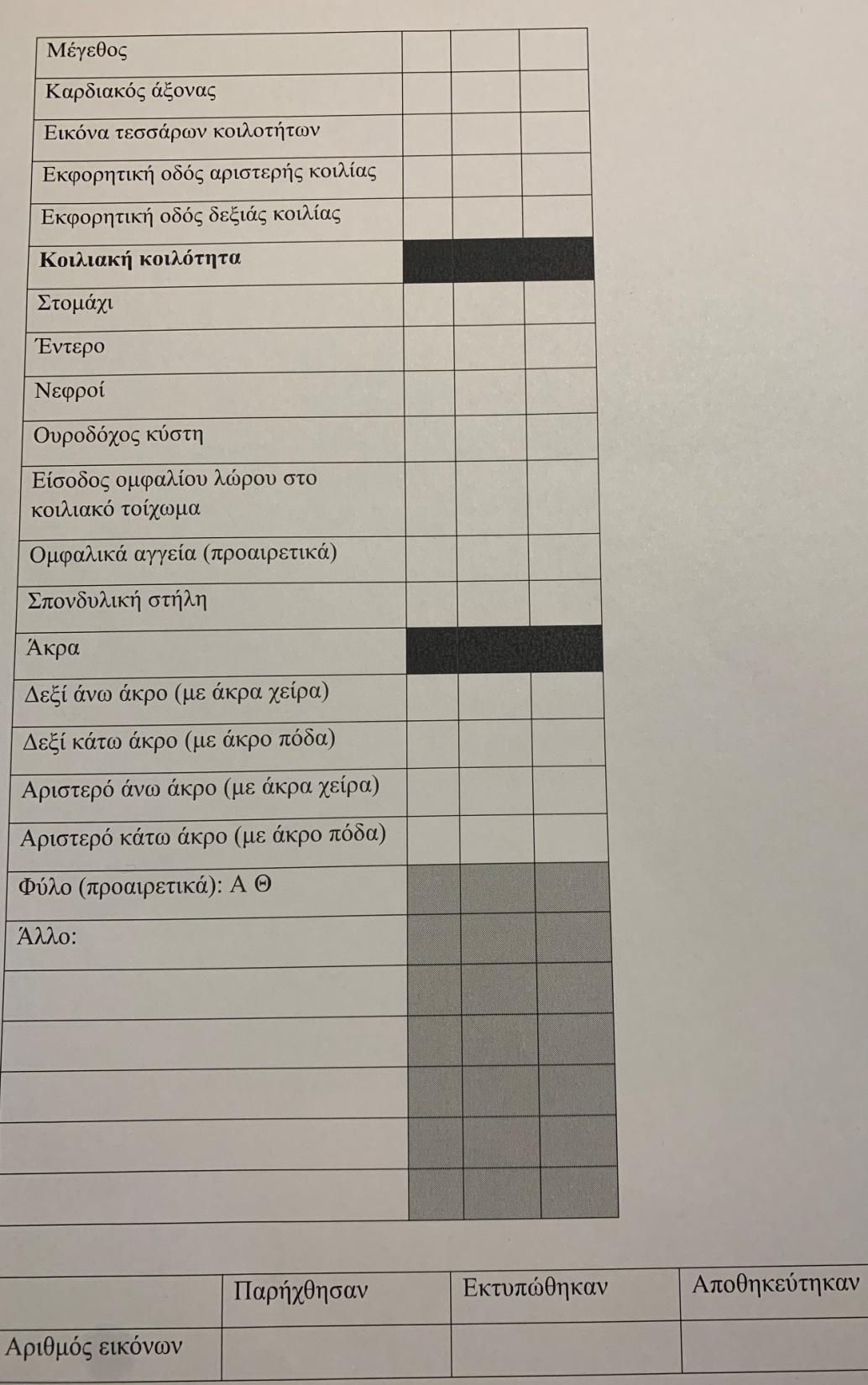 Ευχαριστώ πολύ
?